GTAS Updates
Alex Abshire
April 2021
Utilizing GTAS data for Data Act submissions
Can we utilize our GTAS ATB’s in our Data Act File submissions?  
Yes, currently all of the data is contained within GTAS for File A
Data Act broker currently has the capability to generate the File A submission for agencies from the GTAS data that feeds into the broker
What about the Data Act File B submission? 
GTAS currently has all of the needed data except:
Budget Object Class (BOC)
Program Activity Code
Data Act File C submission
There are currently no plans for GTAS data to be able to generate File C for agencies
Budget Object Class (BOC)
4-Character Code within GTAS bulk file (no decimal places)
GTAS will be ready to accept BOC’s beginning this summer of 2021
Agencies can start submitting BOC at that time
It will not be required until a later date
The list of acceptable BOC values to use in GTAS bulk file will be provided
Initially 3 digits will only be used with the 4th digit being a placeholder 
Leaves room for flexibility in the future with minimal impact to agencies
Program Activity Code
Future enhancement to GTAS
There is currently an internal project within OMB to look further into the Program Activity Code before implementing in GTAS
Will be implemented at a later date
Fiscal Service/OMB will communicate this out once the GTAS implementation date has been finalized
Automates File B in Data Act broker from GTAS data
Disaster Emergency Fund Code (DEFC)
Currently the DEFC is a 1 alpha character format
Expanding the DEFC due to remaining available characters
DEFC will be updated to be a 3 alpha character field
Fiscal Service will be ready to accept the updated format in Summer 2021
Exact date will be communicated to agencies once GTAS deployment date has been finalized
Fiscal Service will be able to accept 1-digit or 3-digit DEFC during implementation phase 
We will be converting the 1-digit DEFC to the 3-digit systematically in GTAS
This will be required for agencies at a later date
Fiscal Service/OMB will communicate this out when date has been finalized
Event Indicator (EI)
4-character Alphanumeric field
Provides the ability to track spending at a lower, more detail level within a DEFC/Public Law
Multiple disasters could be contained within a single Public Law
Event Indicator will be required beginning with Obligations and through Outlays within the GTAS bulk file
EI will be required on all 48XXXX and 49XXXX USSGL accounts
The goal is to be available within GTAS FY2022
This will be required for agencies at a later date
Fiscal Service will communicate this out when date has been finalized
Date will coincide with the requirement of the 3-digit DEFC
Bureau Code
Fiscal Service met with all Significant Entities in 2020 regarding generating financial statements from GTAS 
A request we received was being able to generate financial statements at a bureau or sub-component level 
Fiscal Service is looking to implement a bureau code within the GTAS bulk file to enable this functionality within GTAS
This will not be required for agencies that are generating statements at the department/FR Entity level
Currently analyzing different types of functionality within GTAS to accept multiple types of bulk files
Contact Information
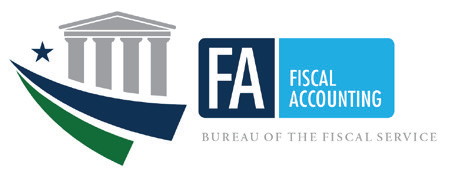 Alex Abshire, Supervisory Accountant 
General Ledger & Advisory Branch 
Bureau of the Fiscal Service
(304) 480-8383
Alexander.Abshire@fiscal.treasury.gov

Dan Adams, Senior Accountant 
General Ledger & Advisory Branch 
Bureau of the Fiscal Service
(304) 480-5152
Daniel.Adams@fiscal.treasury.gov
GTAS Questions:
GTAS.Team@fiscal.treasury.gov